Instructions for using this template.
Remember this is Jeopardy, so where I have written “Answer” this is the prompt the students will see, and where I have “Question” should be the student’s response.
To enter your questions and answers, click once on the text on the slide, then highlight and just type over what’s there to replace it.  If you hit Delete or Backspace, it sometimes makes the text box disappear. 
When clicking on the slide to move to the next appropriate slide, be sure you see the hand, not the arrow.  (If you put your cursor over a text box, it will be an arrow and WILL NOT take you to the right location.)
Jeopardy
Choose a category.  
You will be given the answer.  
You must give the correct question.
Click to begin.
Choose a point value.
Choose a point value.
Click here for Final Jeopardy
Trig.
Despicable Me
Villain
Working with
Vectors
Angry Birds
Get Around
Everything’s 
Relative
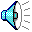 10 Point
10 Point
10 Point
10 Point
10 Point
20 Points
20 Points
20 Points
20 Points
20 Points
30 Points
30 Points
30 Points
30 Points
30 Points
40 Points
40 Points
40 Points
40 Points
40 Points
50 Points
50 Points
50 Points
50 Points
50 Points
This is the sin(90o)
What is 1?
This is the length of the hypotenuse if side A=1.5 and B=2
What is 2.5?
In a right triangle, this is the ratio of the opposite side to the hypotenuse.
What is sine?
In a right triangle, this is the ratio of the opposite and adjacent sides.
What is the tangent?
This is the angle of a right triangle with opposite side 
4 m and adjacent side 4 m?
What is 45o ?
This is something that has a size or magnitude and a direction.
What is a vector?
This is something that only has a magnitude but not a direction.
What is a scalar?
Of vector or scalar, velocity would be this.
What is a vector?
If Vcar is the velocity of a car, this would be the velocity when the speed is cut in half.
What is (½)Vcar?
Of vector or scalar, this is what you get when you multiply a vector times a scalar.
What is a vector?
A person who walked 2 m north and 2 m south would have this displacement.
What is 0?
A person who walked 6 m north and 8 m east will be this far away from the start.
What is 10 m?
A person who walks 3 m north,
 3 m east, then 1 m north will be this far away from the start.
What is 5 m?
If a toy rolls up a hill with a 30o incline for 3 m, this is how much higher the toy is vertically from where it started.
What is 1.5 m?
A vector that extends horizontally 5 meters and vertically 5 meters makes this angle with the horizontal.
What is 45o?
This is an object that moves in 2 dimensions under the influence of gravity?
What is a projectile?
This is the shape of a projectile’s path.
What is a parabola?
Of constant velocity or constant acceleration, this describes the x-motion of a projectile.
What is constant velocity?
This component of a projectile’s motion is identical to free-fall.
What is the vertical or y component?
If a projectile is launched horizontally at 6 m/s and lands 3 seconds later, this is how far it went horizontally.
What is 18 meters?
If a toy plane has an airspeed of 25 m/s, and the wind blows in the same direction at 5 m/s, this is the groundspeed.
What is 30 m/s?
If a toy plane has an airspeed of 25 m/s, and the wind blows in the opposite direction at 5 m/s, this is the groundspeed.
What is 20 m/s?
If a teacher drops a piece of chalk while walking, this is the direction the teacher sees it fall.
What is straight down?
If a person swims north at 3 m/s relative to a river that flows to the east at 4 m/s, the person will be moving this fast relative to the bank.
What is 5 m/s?
A person in a plane watching a skydiver in free fall from the plane will see the diver moving this fast after 2 seconds.
What is about 20 m/s?
Final Jeopardy
Make your wager
If a projectile is launched horizontally at 3 m/s from a height of 20 meters, this is how far it will go horizontally.
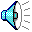 What is about 6 meters?